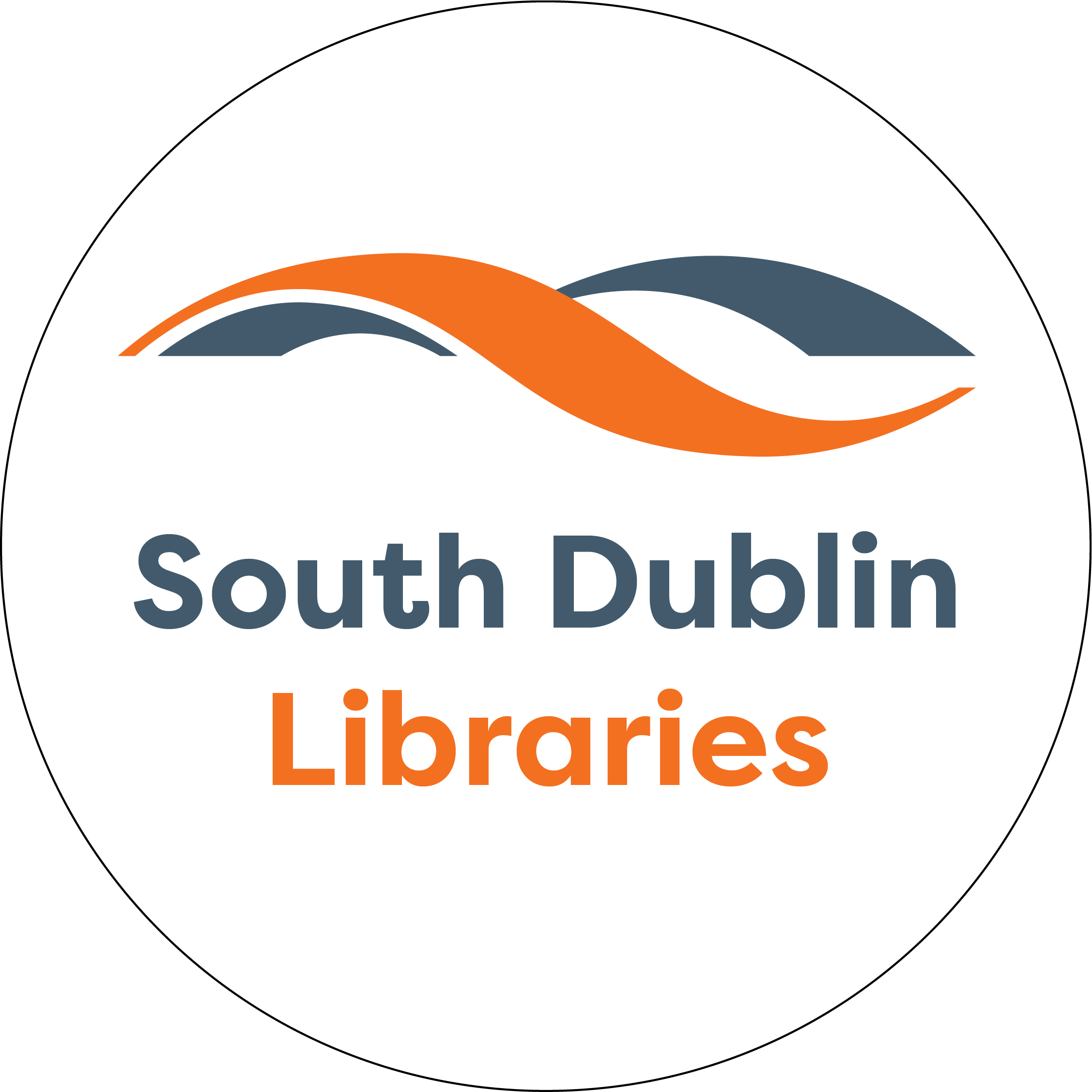 Our Spaces
Our branch network
New, large, full-time libraries for Adamstown and Citywest

New “Library Hub” for Rathcoole

New mobile library… with a difference
What next?
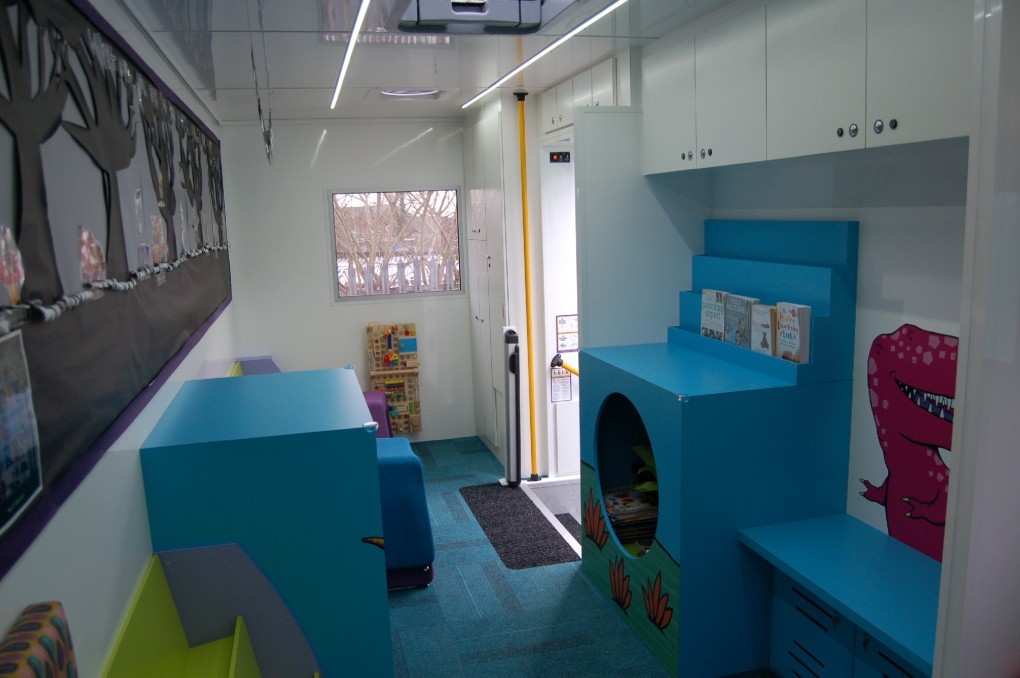 New approaches to Mobile Libraries
Use of electric/hybrid vehicles
Smaller vehicles to allow greater service agility
Mobile library to promote and augment the full breadth of library services:
Computer labs
Makerspaces
Storytelling
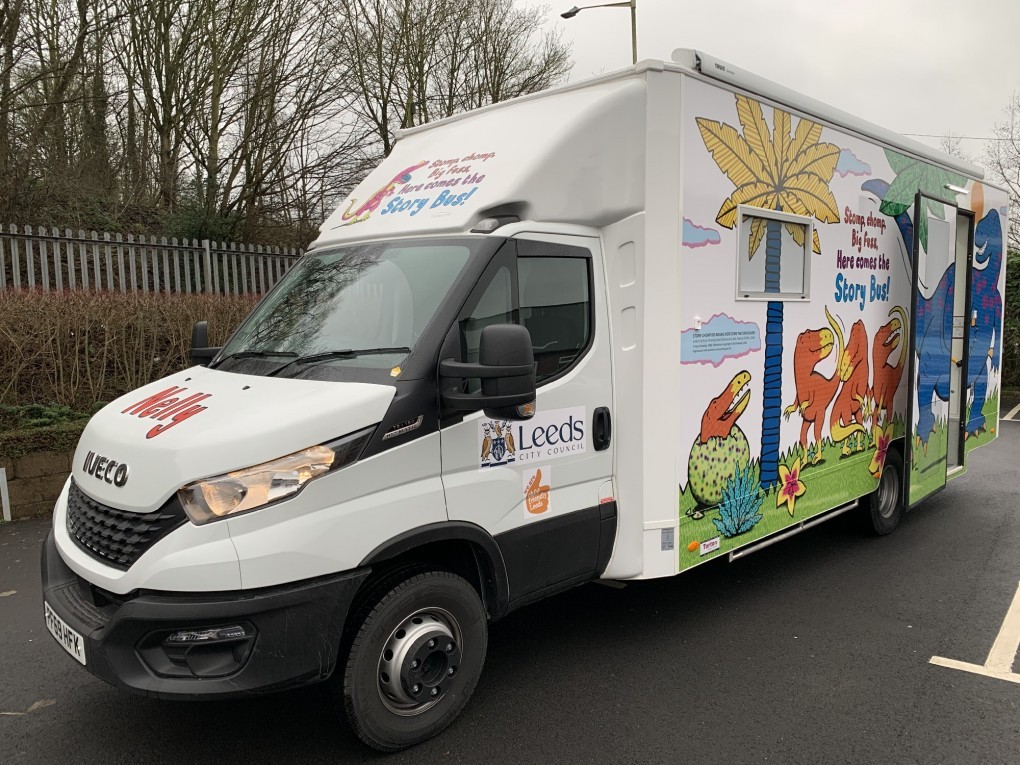 Revitalising our network
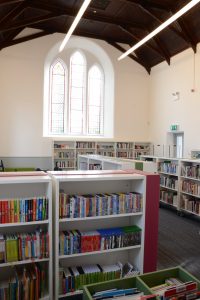 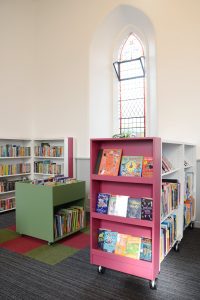 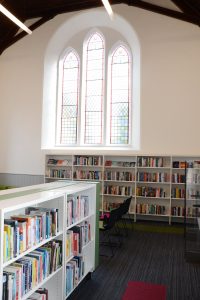 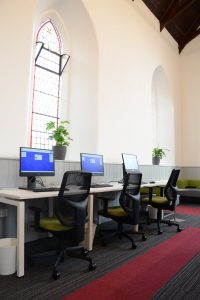 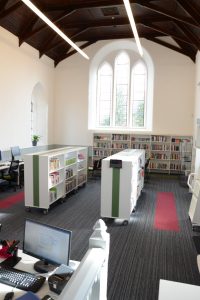 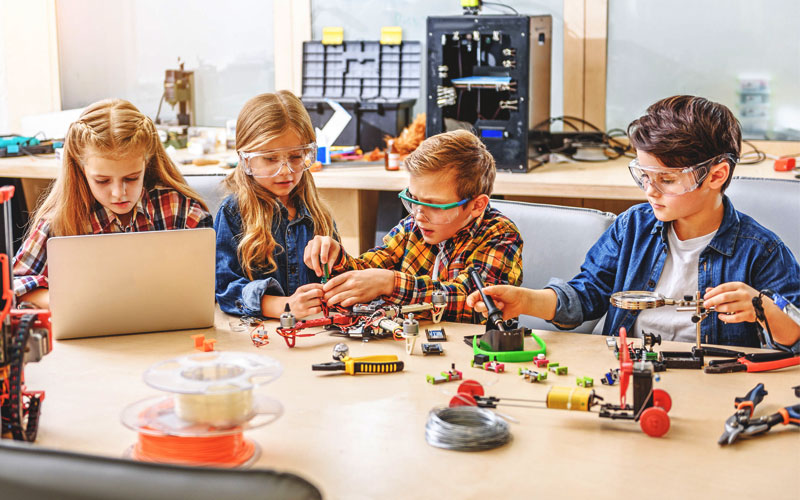 Makerspace and more…
Other uses of space
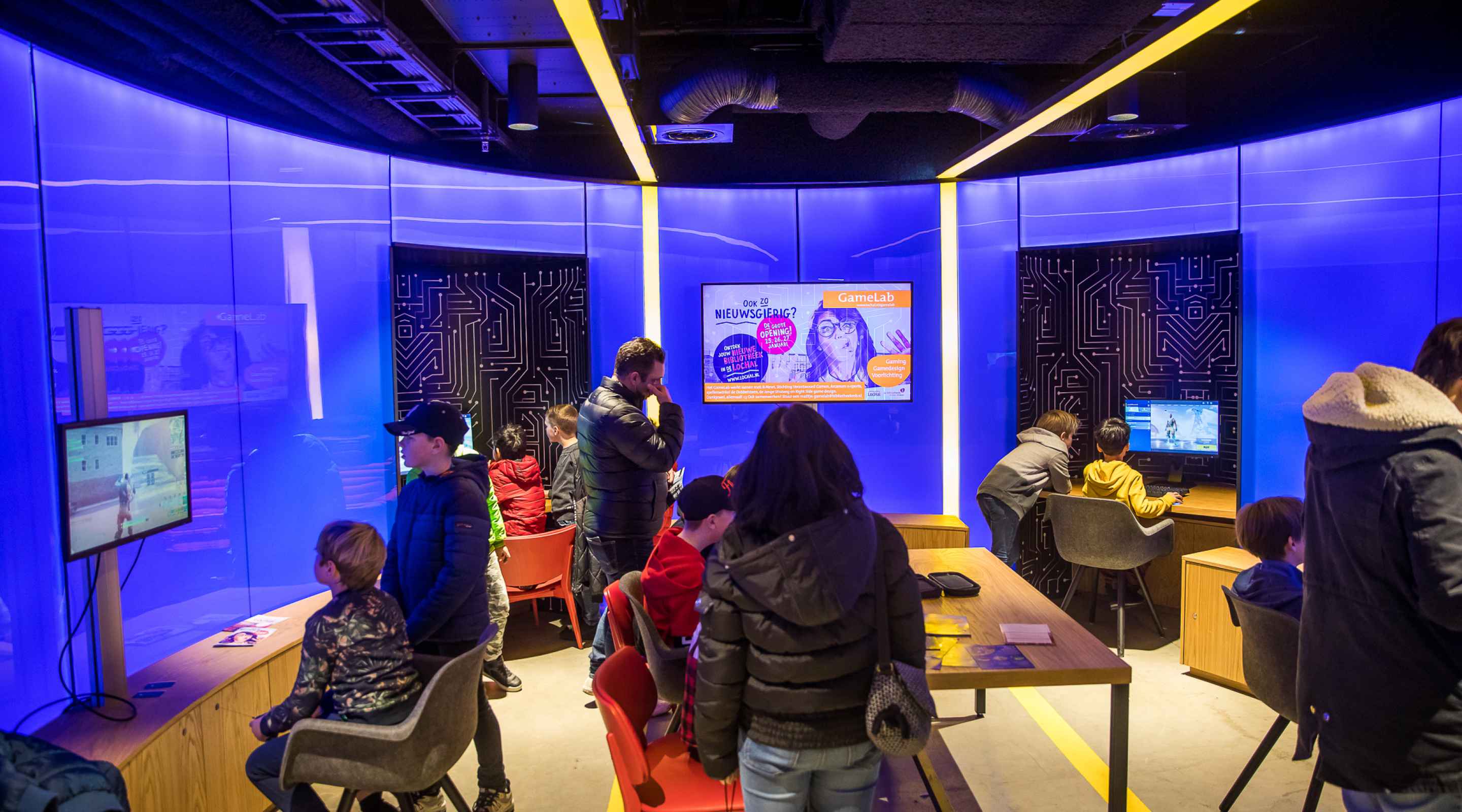 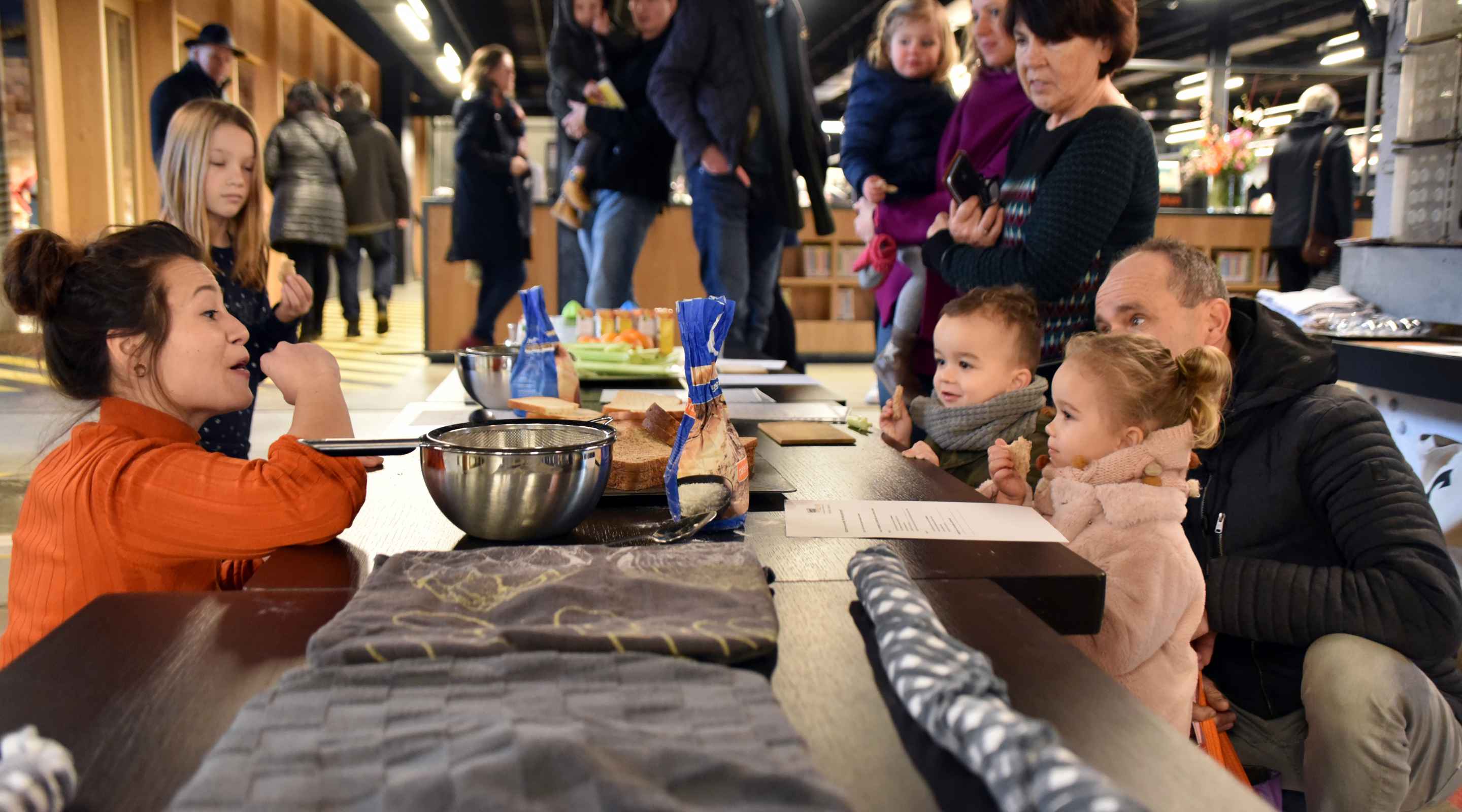 Foodlab
Communities coming to together through food, supporting healthy living
Gamelab
Constructive engagement with gaming
Timelab
Explore local history, another way to share our history and heritage collections
Quiet Space
Libraries come full-circle…
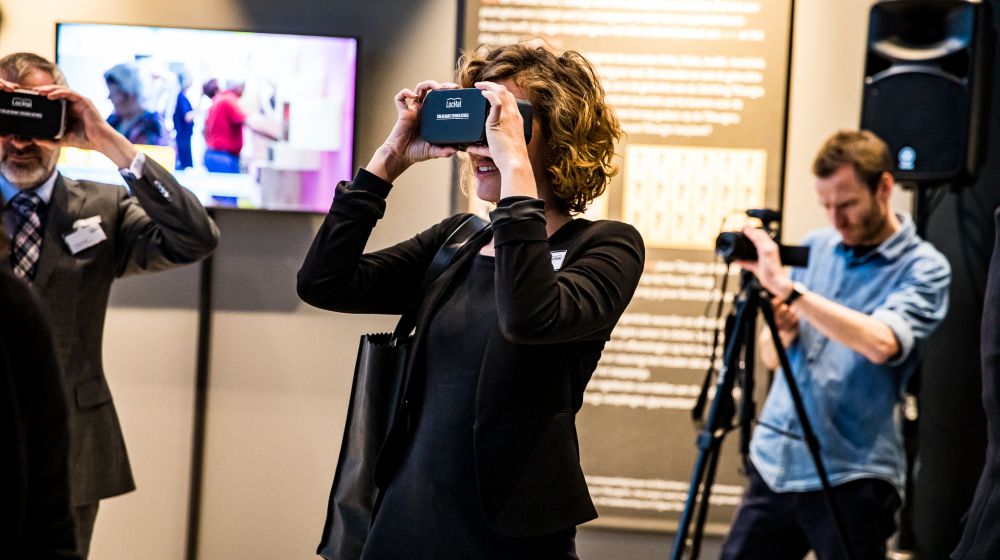